Tự nhiên và xã hội
Bài 11: Con người nơi em sống
TIẾT 2
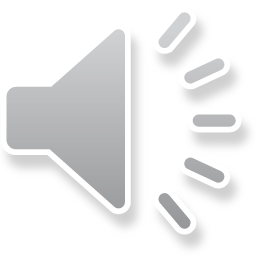 KHỞI ĐỘNG
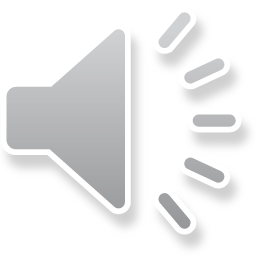 Hoạt động khám phá: Trả lời câu hỏi gợi ý: 
+ Nói tên công việc trong từng hình và lợi ích của công việc đó.
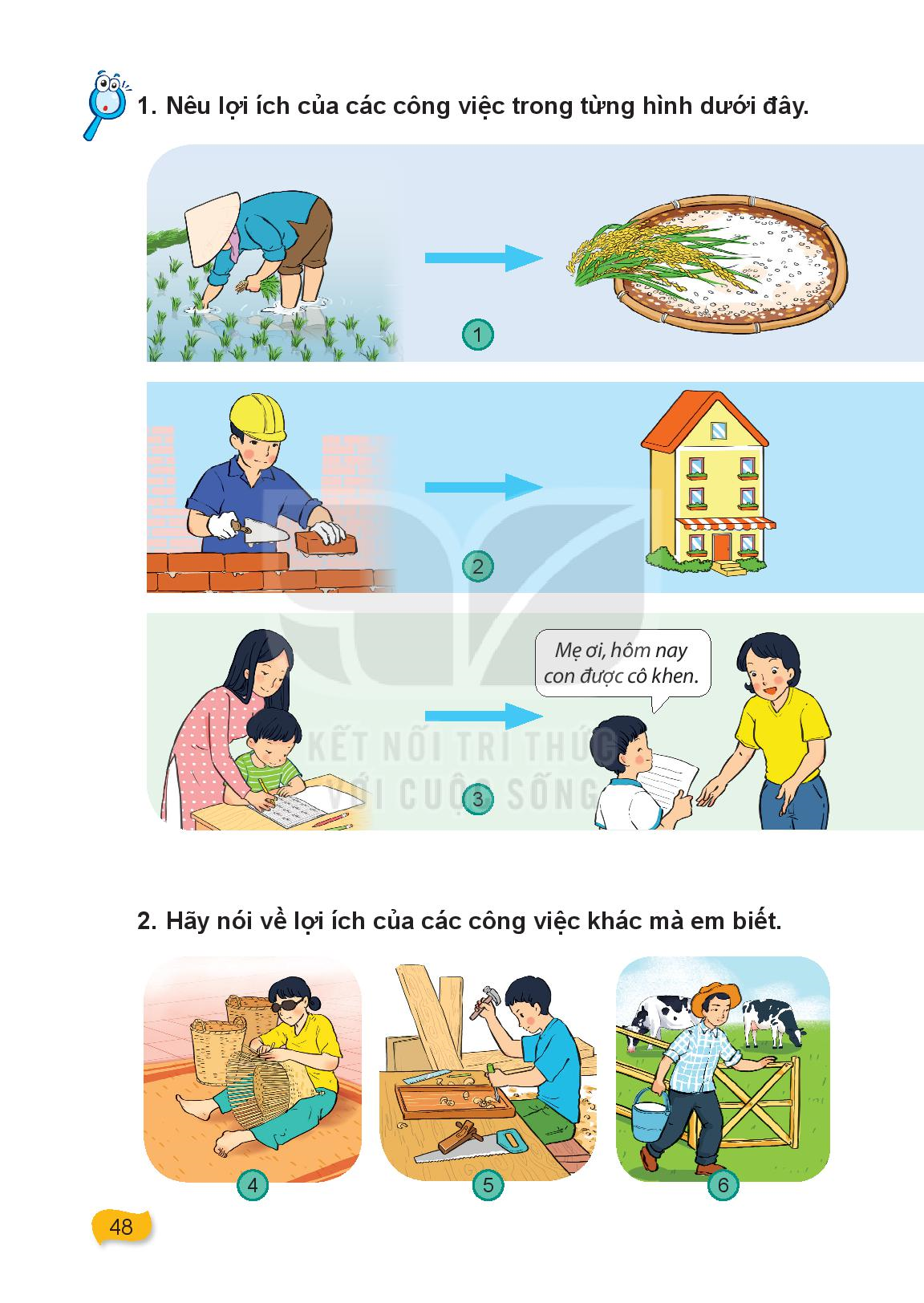 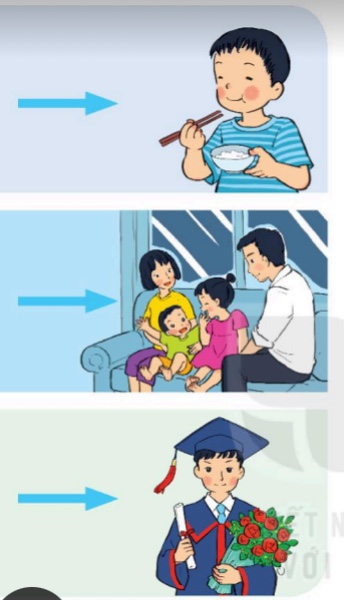 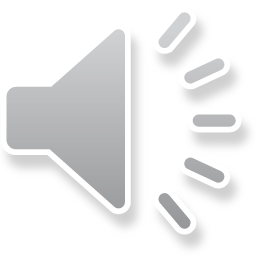 Nêu lợi ích của các công việc khác 
mà em biết.
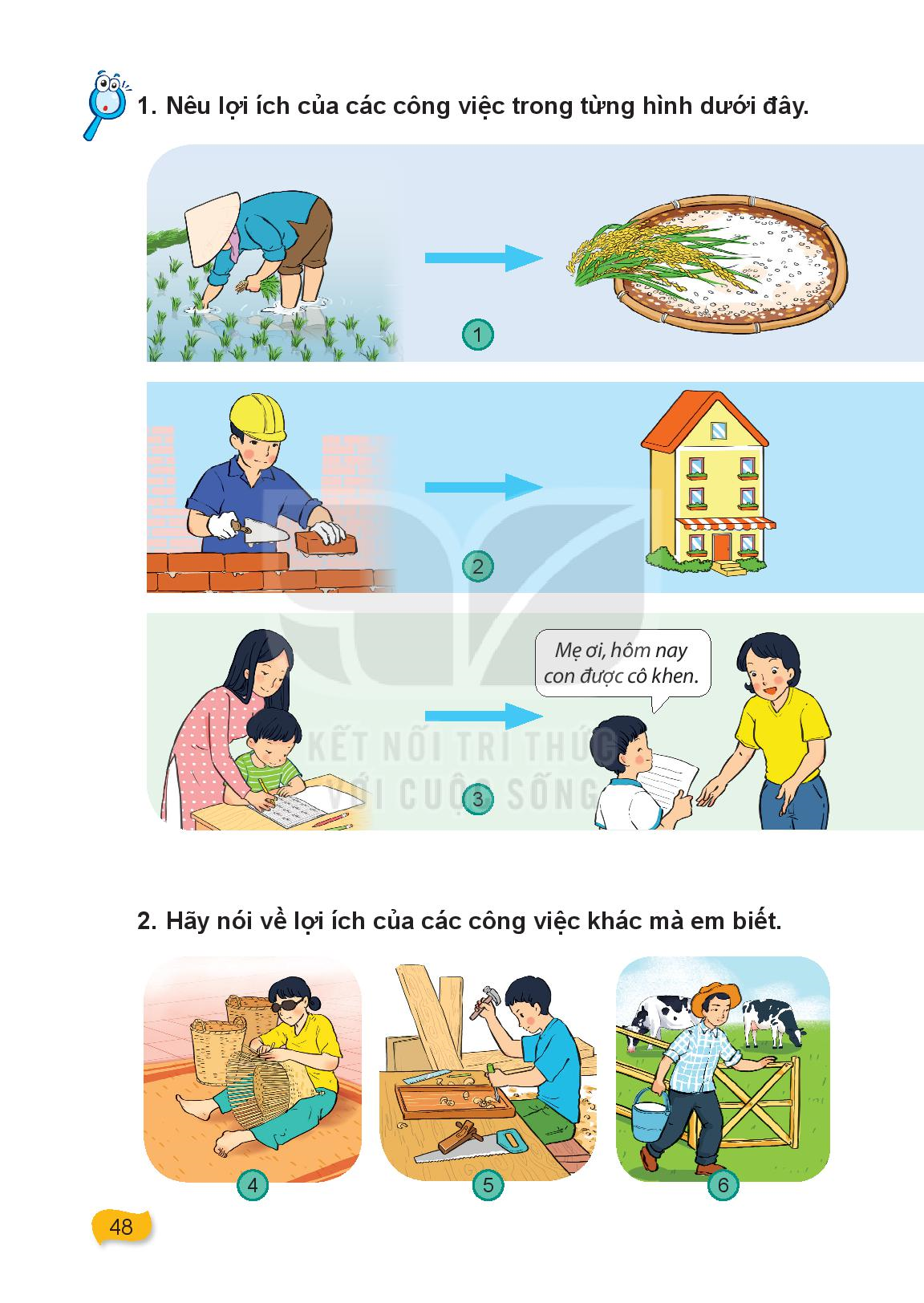 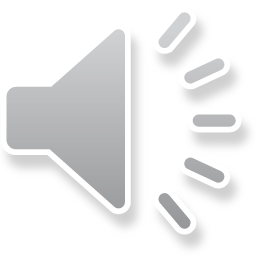 Kết luận: Bất kì công việc nào đem lại lợi ích cho xã hội đều đáng quý.
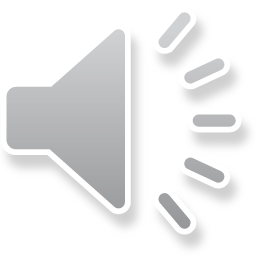 THƯ GIÃN
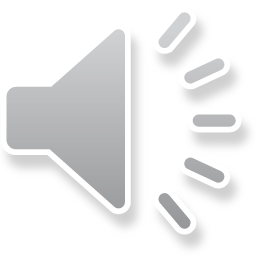 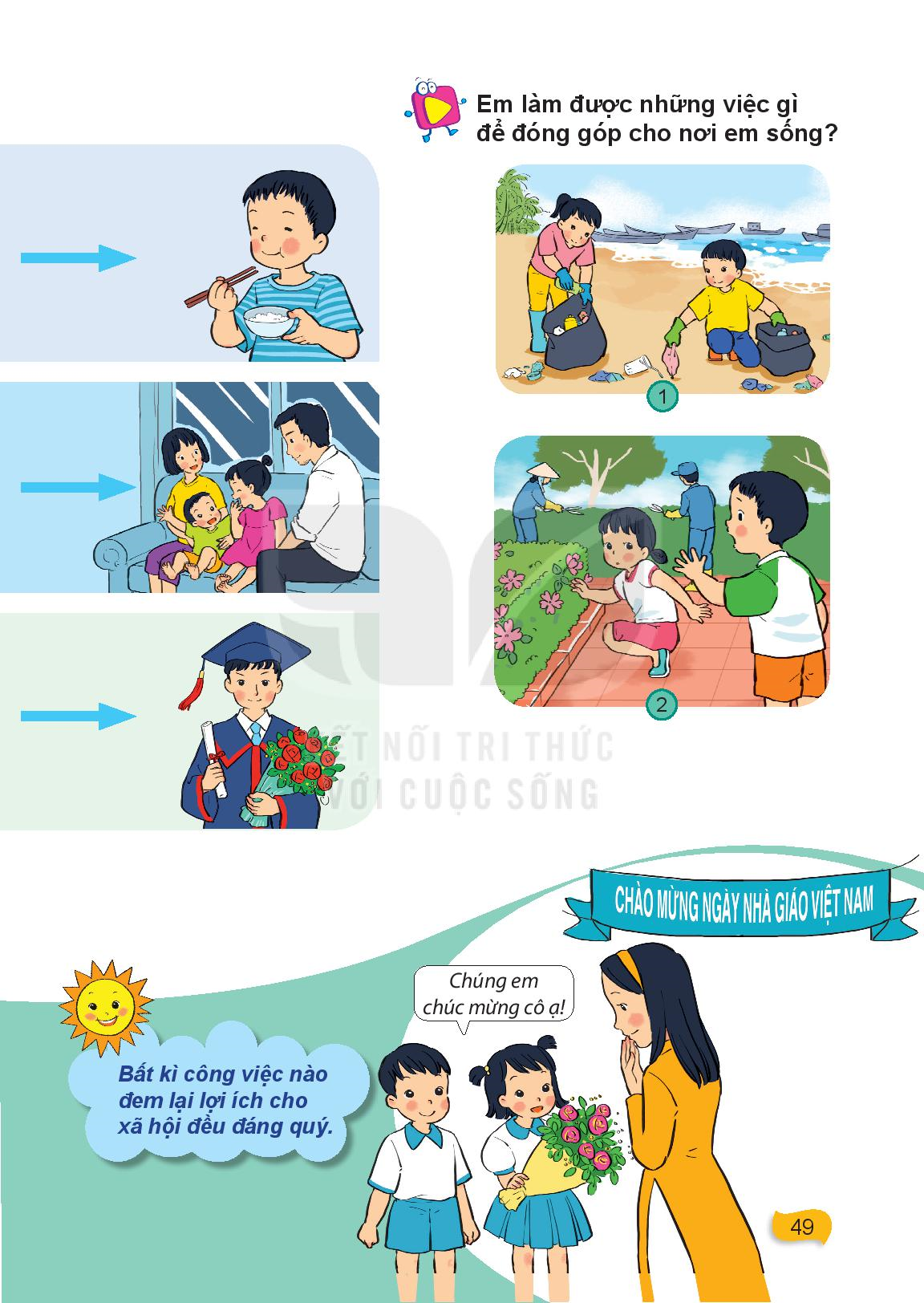 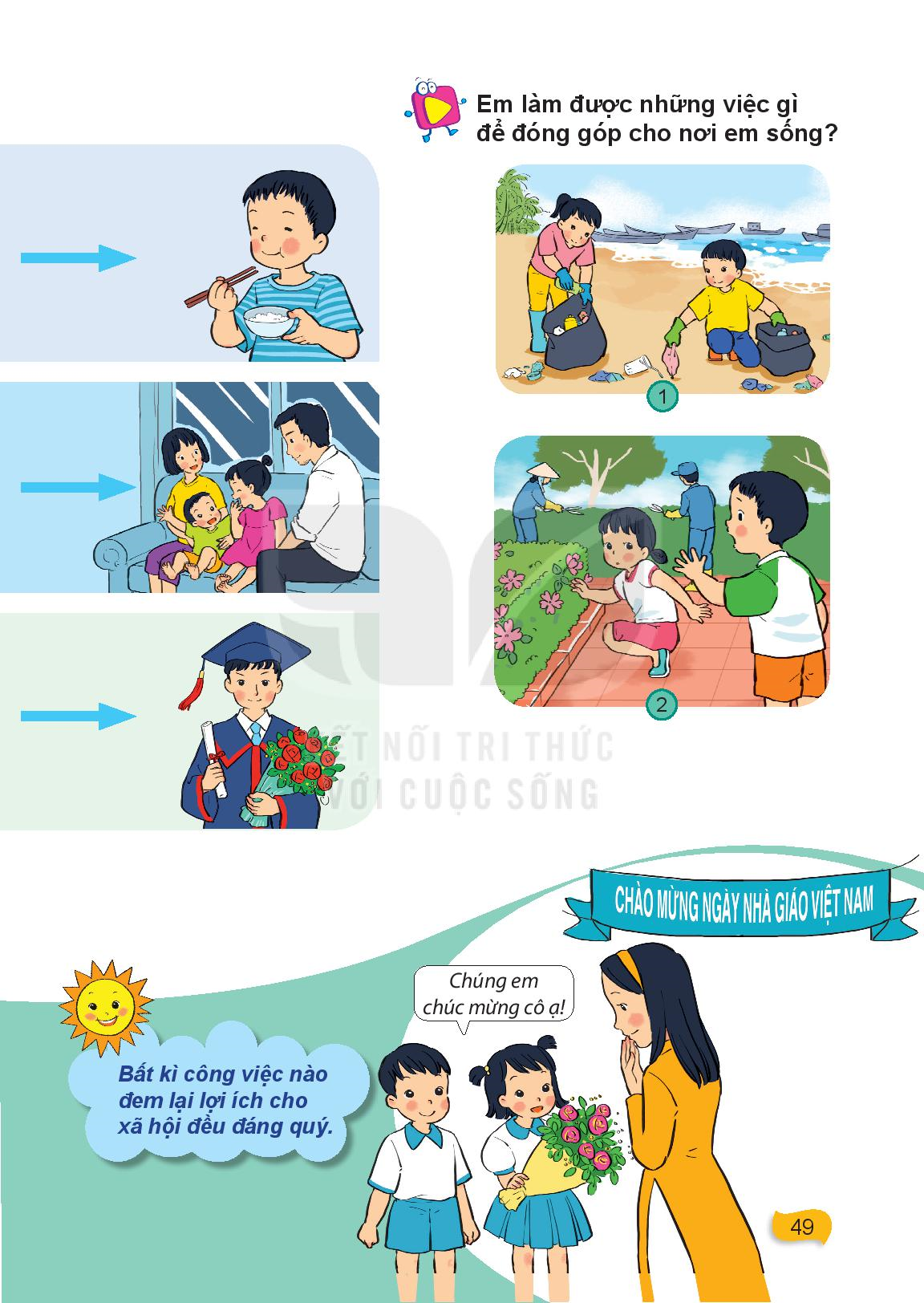 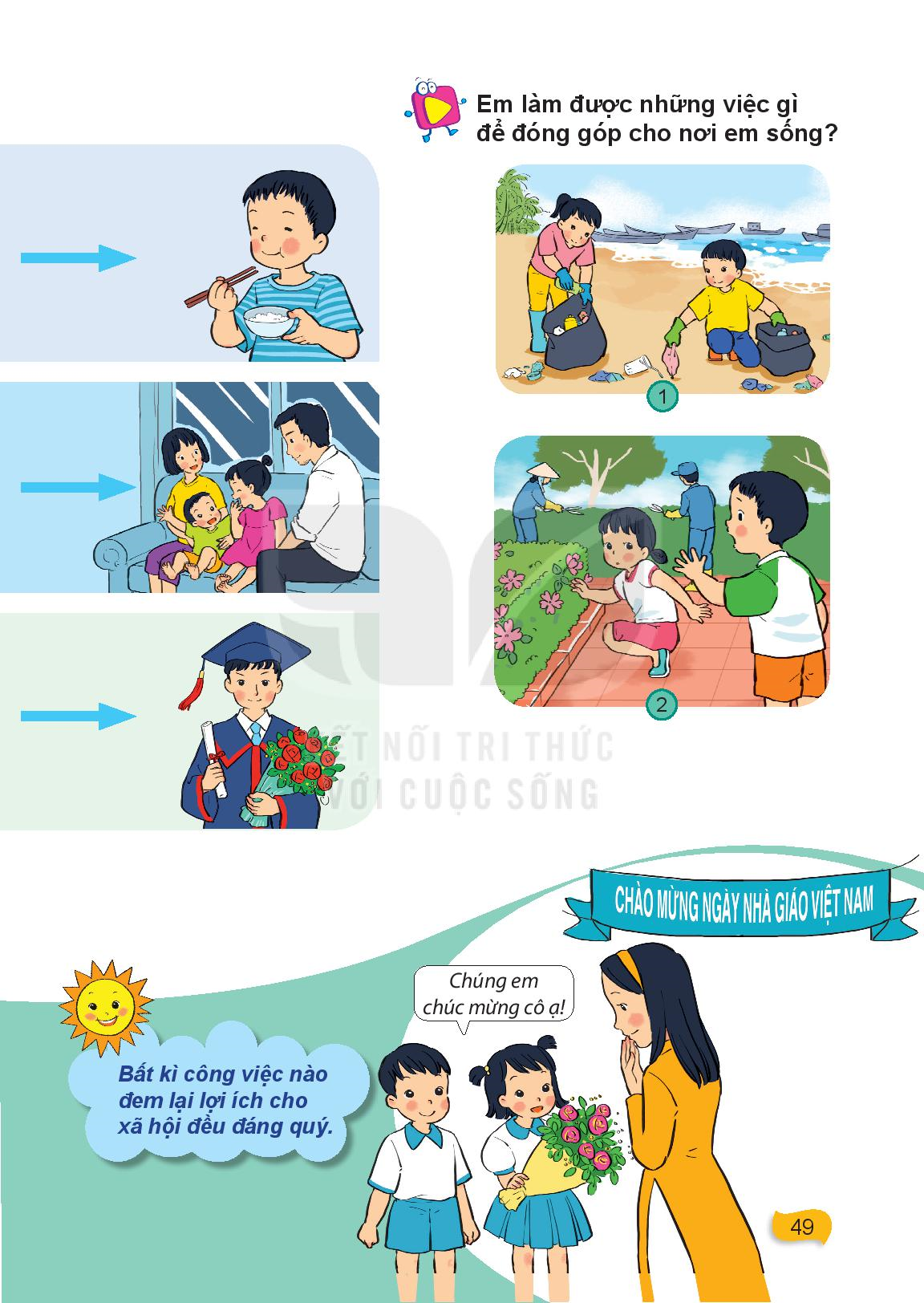 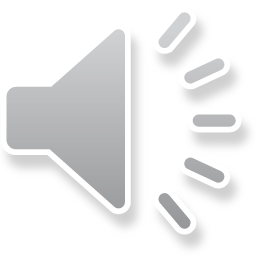 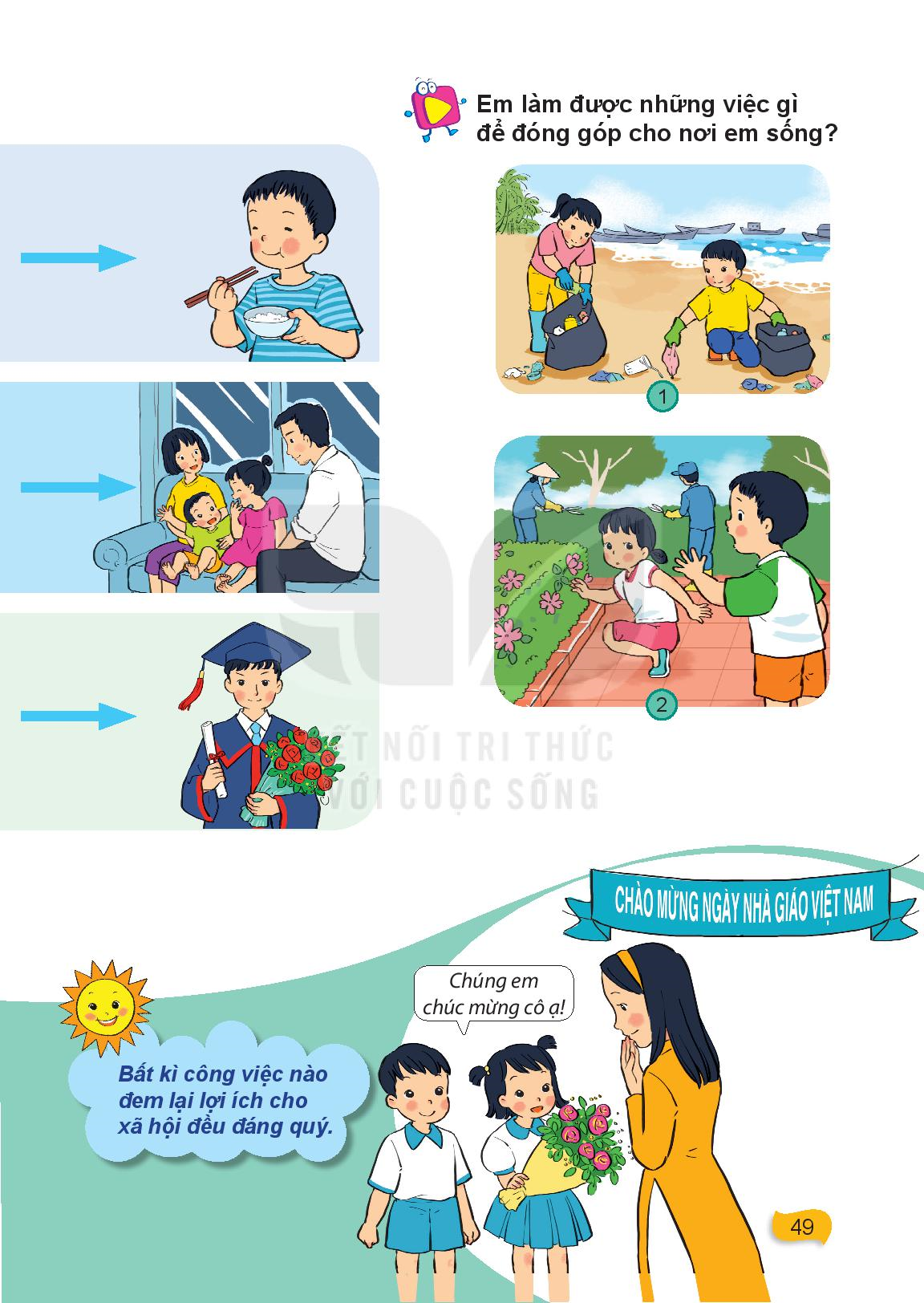 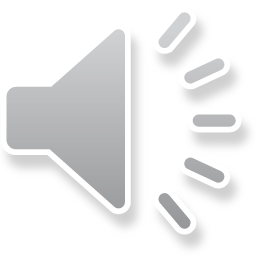